Tuesday 28th of AprilMardi 28 Avril
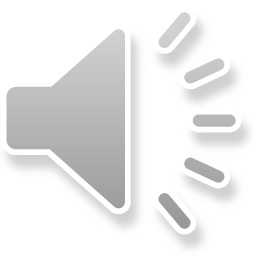 Good Morning Primary 1!
Bonjour la class!
https://www.youtube.com/watch?v=Lpwf5N0rfVE
Listen to the days of the week in French.
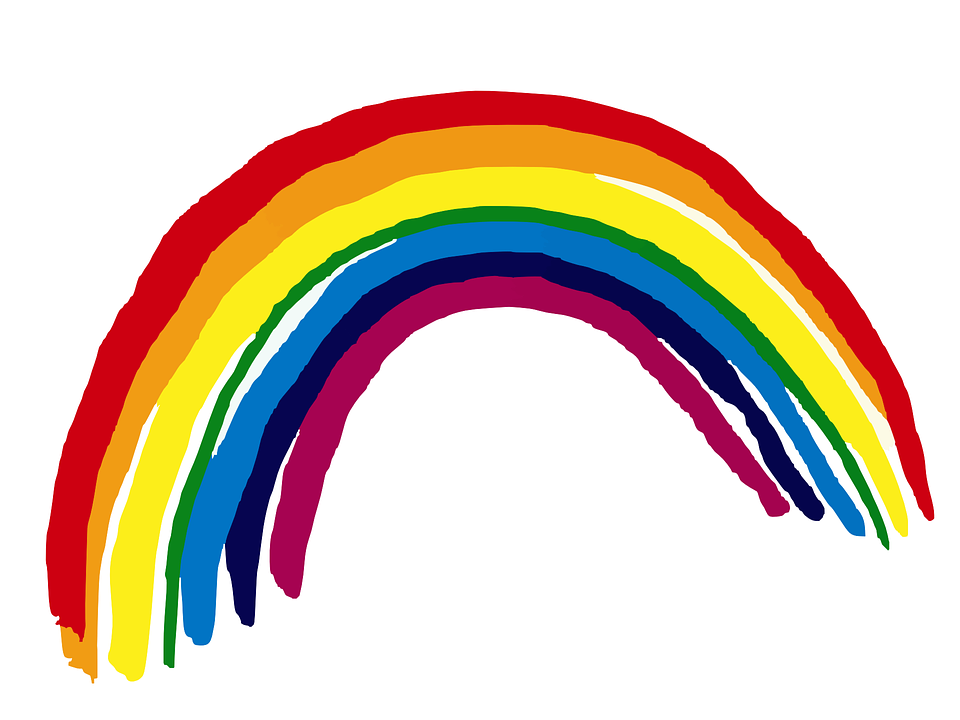 Click on the rainbow to listen to our Tuesday song.
P.E with Johnny
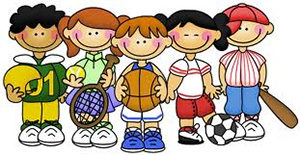 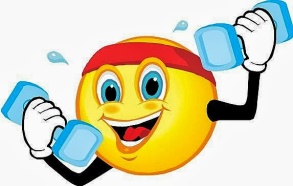 https://youtu.be/IDuWSTyM8RA

Click on the photo below to try out some challenges with Jump start Jonny.
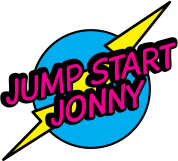 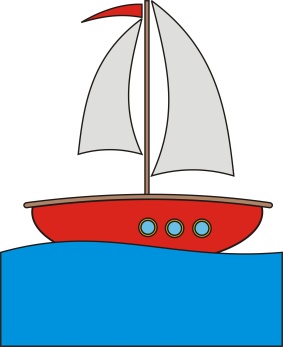 Sounds
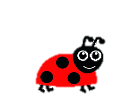 I can use knowledge of sounds, letters and patterns to read words.
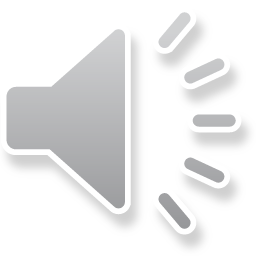 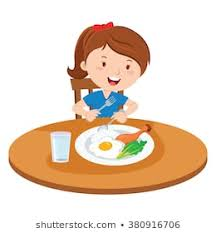 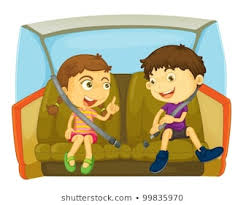 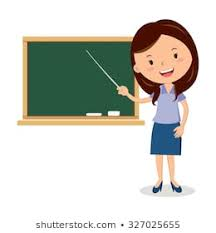 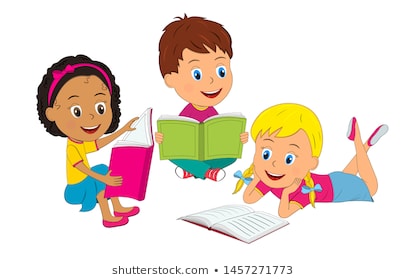 teach
read
seat
meal
Jolly Phonics songs - https://vimeo.com/106231366
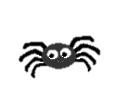 sound out out words  containing the ‘ea’ sound
using our ‘sound-box’
Revison Tricky Words Block 2
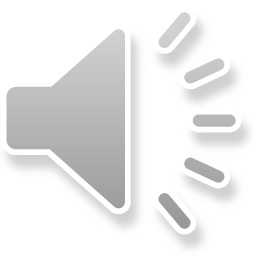 go                  we              be                         

she                       are              they                              

all                  some            come

said                one              you
Sentence of the day
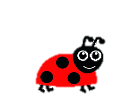 I can use knowledge of sounds, letters and patterns to read words.
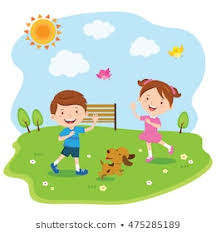 It is a hot day we can all play in the sun.

Can you spot the tricky words? 
 How many did you find?
Phonics Activities
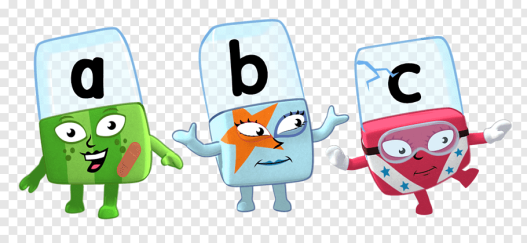 Click on the picture to watch an episode of alphablocks.
Activity
Spelling – choose an active spelling task to complete from the grid on the blog/website to spell 4 ee/ea words.
ICT – Forest Phonics ‘ea’ word building.

Letter formation – practise making the  ‘ee/ea’ sound
   Choose one of the following ways or choose your own way:
    playdough
    paint brush and water, 
    spaghetti 
    sensory bag (ziplock bag) with shaving foam
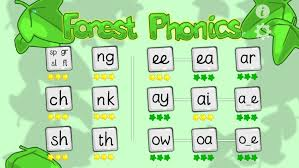 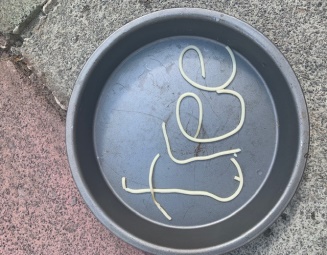 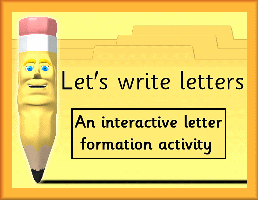 Story Time
Click on the picture below to listen to the story.
https://youtu.be/7bzey7HMWTk
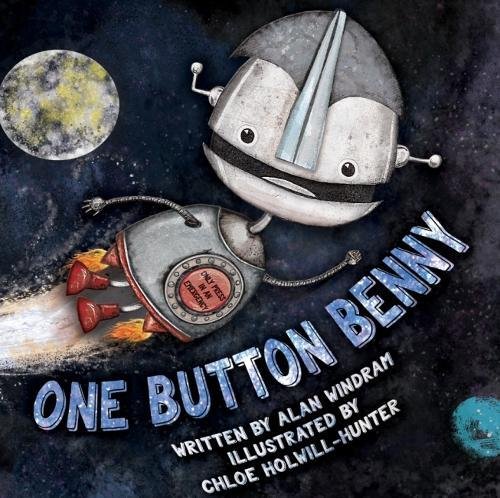 Maths Number Talks
Once you have an answer, draw and/or write down the way you worked it out take a picture and send it back so that we can see how you solved it.
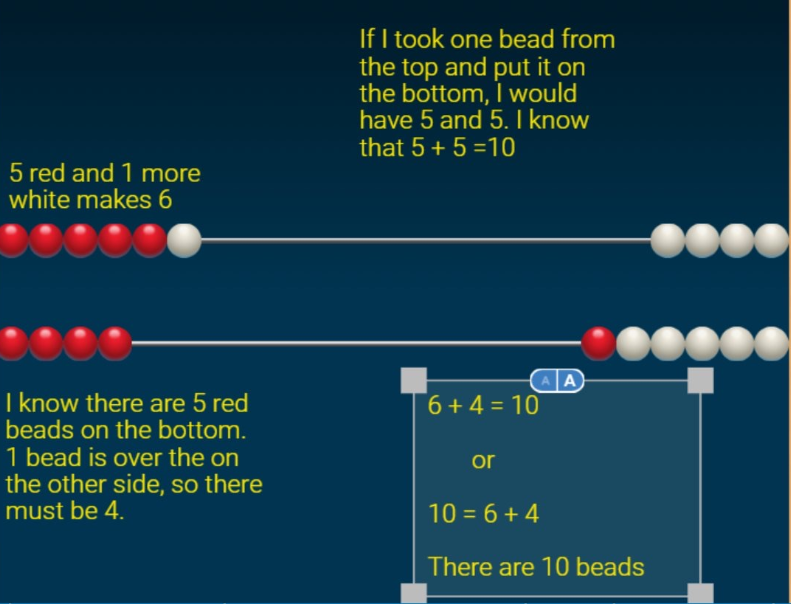 Example -
How many beads do you see?

How do you see them?

Draw the rekenrek pattern and show
 your thinking.
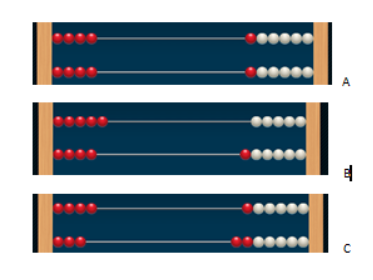 Number Rhyme Time
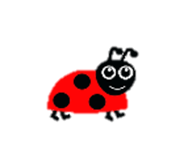 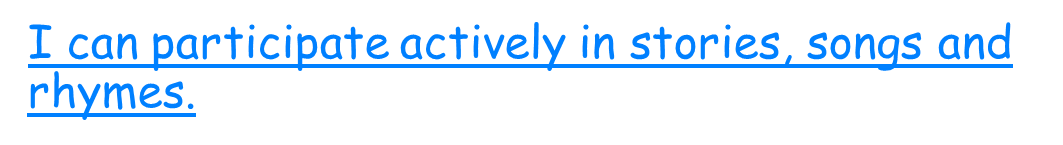 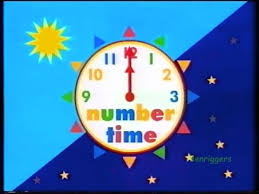 Time
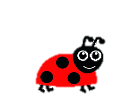 I can tell the time in o clock and half past .
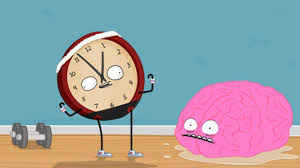 Click on the picture to help brain to tell the time in o clock and half past the hour.
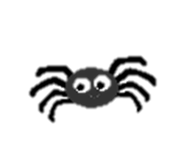 I can tell the time in o clock on an analogue clock.
Education City
https://go.educationcity.com/subjects
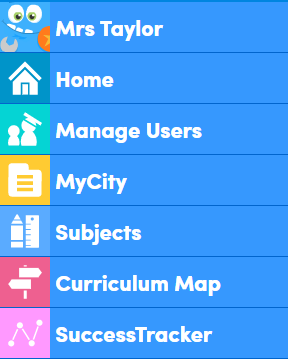 Login to the above website and sign in using the username and password issued.

Click on Subjects on the left hand side then numeracy.

Click on early *** and activities                     

Scroll down to ‘Tick Tock, Time hour intervals’
Complete the Tick Tock activity sheet, download from the blog or website.
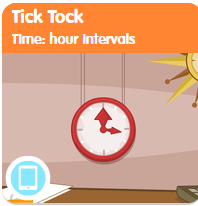 Music Time
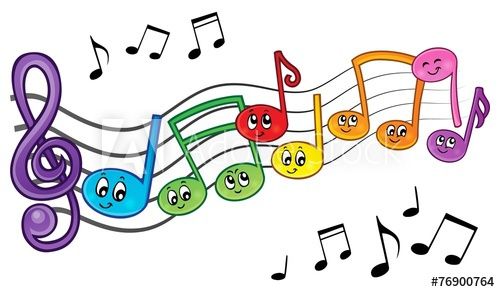 ‘Wake Up’
I enjoy singing along to music of different styles.
‘
Click on the ‘Out of the Ark Music’ link to hear today’s song ‘Wake Up’    (week 5)
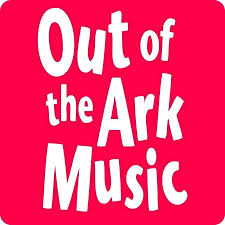 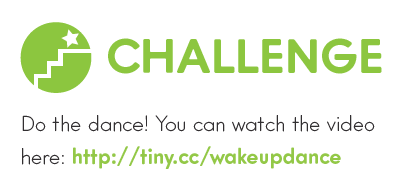 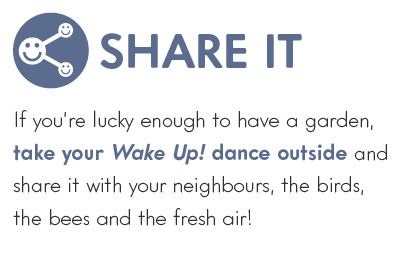 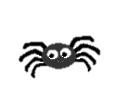 I can partcipate activiely and use my voice to join in with the song.